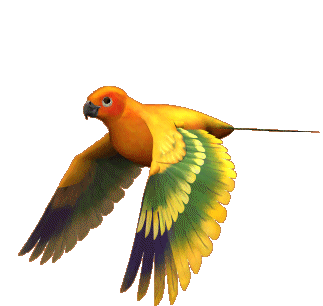 স্বাগতম
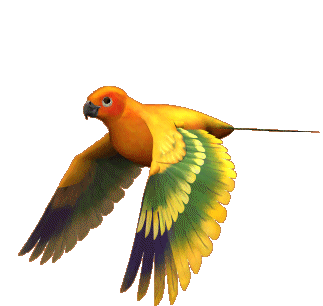 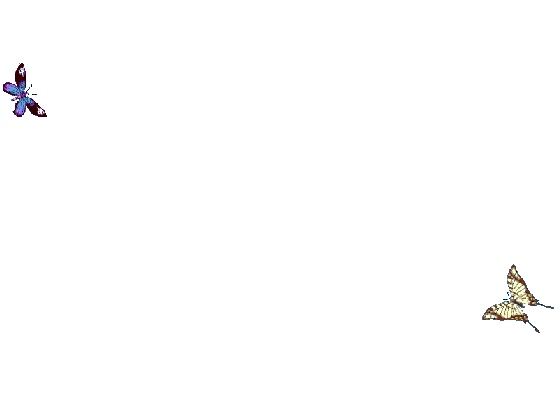 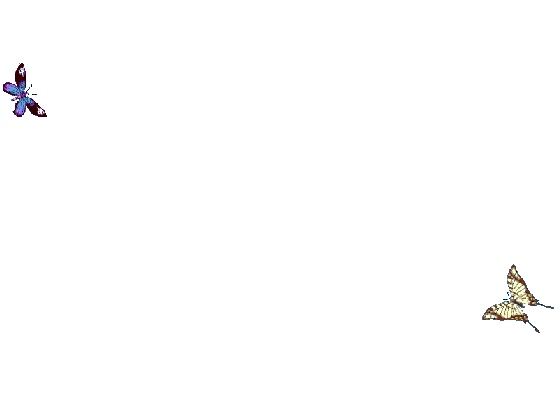 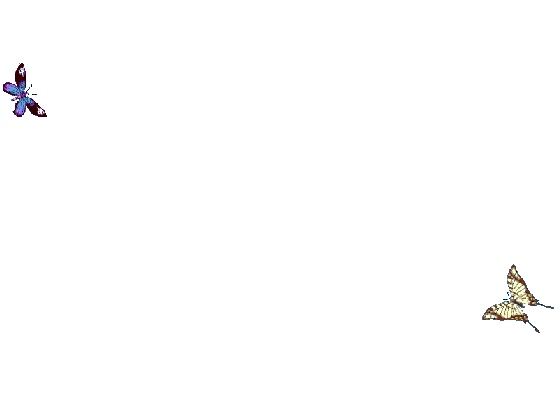 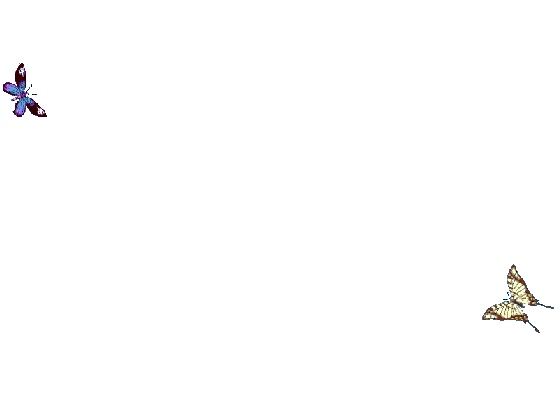 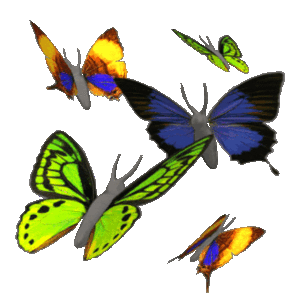 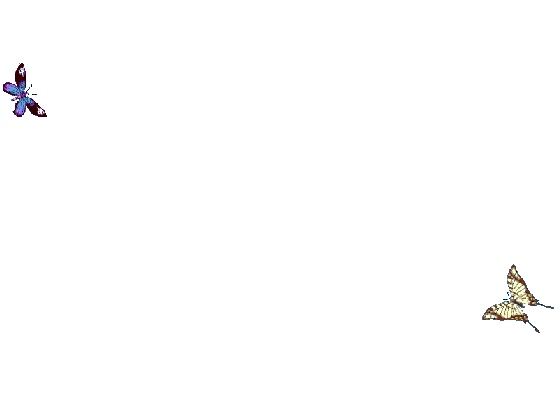 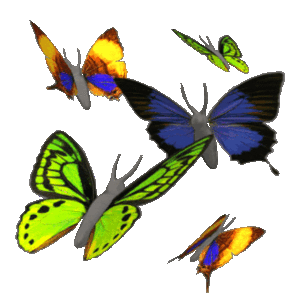 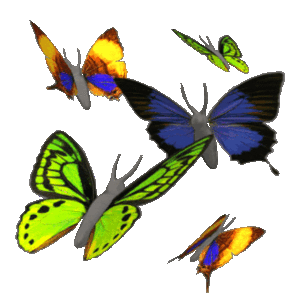 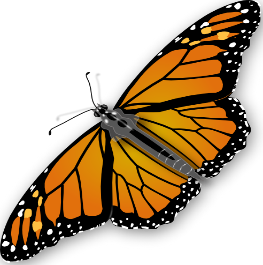 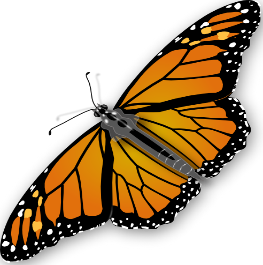 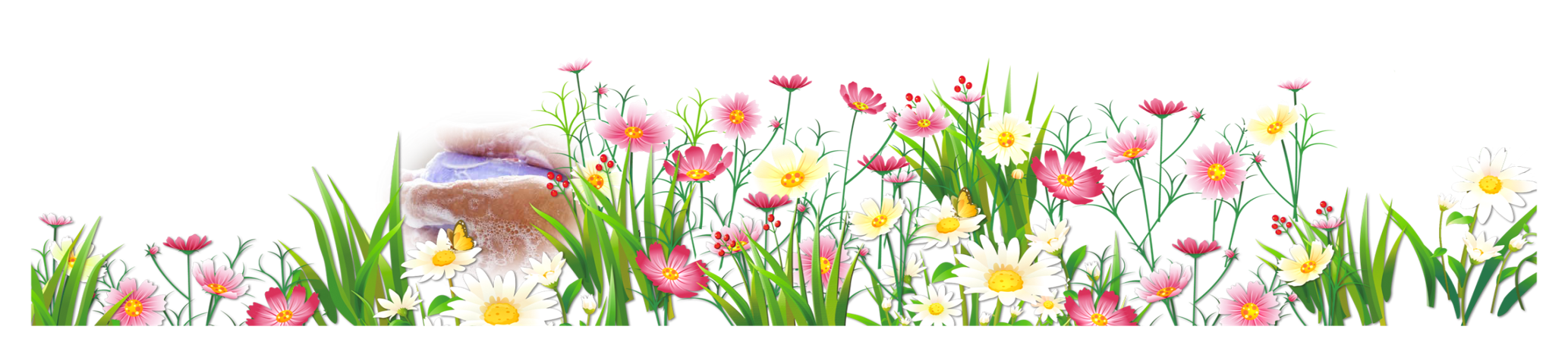 শিক্ষক পরিচিতি
নামঃ মঞ্জু রানী পাল
সহকারী শিক্ষক
৬১ নং গোবরা সরকারি প্রাথমিক বিদ্যালয়
নড়াইল সদর, নড়াইল।
E-mail : manju050986@       gmail.com
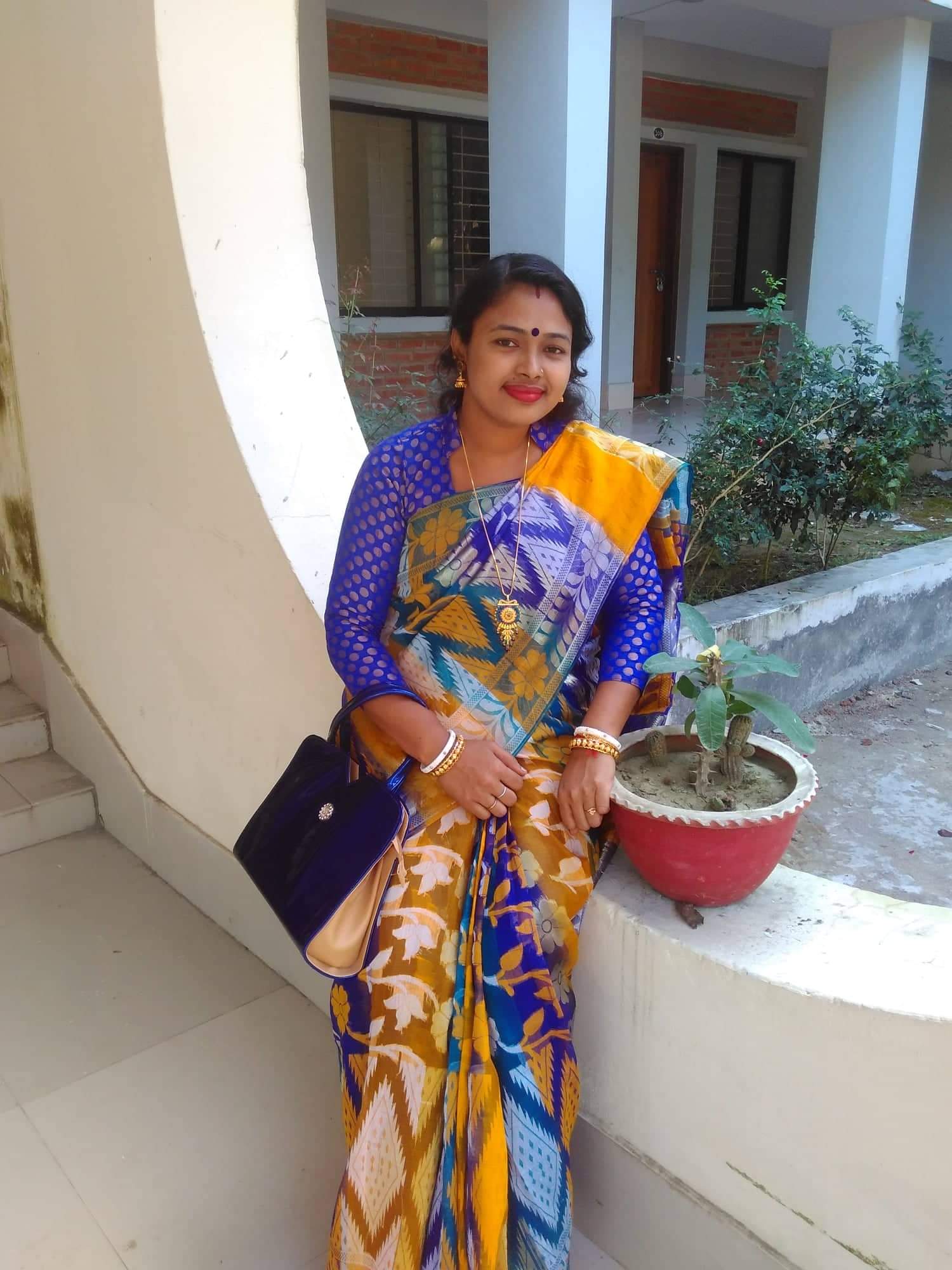 পাঠ পরিচিতি
শ্রেণিঃ তৃতীয় ।
বিষয়ঃ বাংলা ।
পাঠ শিরোনামঃএকাই একটি দুর্গ
পাঠ্যাংশঃ ১৬ই এপ্রিল ……..সেনা সহায়তার জন্য।
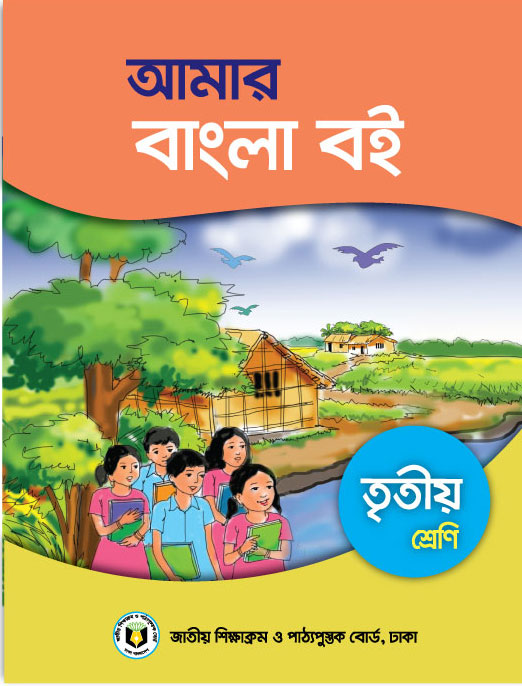 শিখনফলঃ
২.২.১ গল্পের বিষয় বুঝতে পারবে।
২.৪.১ গল্পের বিষয় বলতে পারবে ।
১.৩.২ প্রশ্ন করতে ও উত্তর দিতে পারবে।.
১.3.১ পাঠে ব্যবহৃত যুক্তব্যঞ্জন স্পষ্ট ও শুদ্ধ উচ্চারণে পড়তে পারবে।
২.৩.৪ গল্প সংশ্লিষ্ট প্রশ্নের উত্তর লিখতে পারবে।
আমাদের আজকের পাঠের বিষয়ঃ
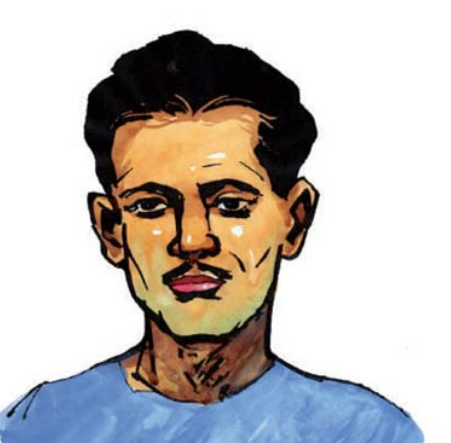 একাই একটি দুর্গ
   ( ১৬ই এপ্রিল -------সেনা সহায়তার জন্য)
ছবির মাধ্যমে আলোচনাঃ
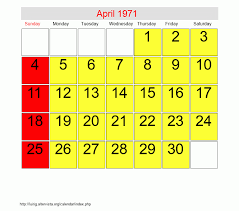 ১৬ই এপ্রিল ১৯৭১।
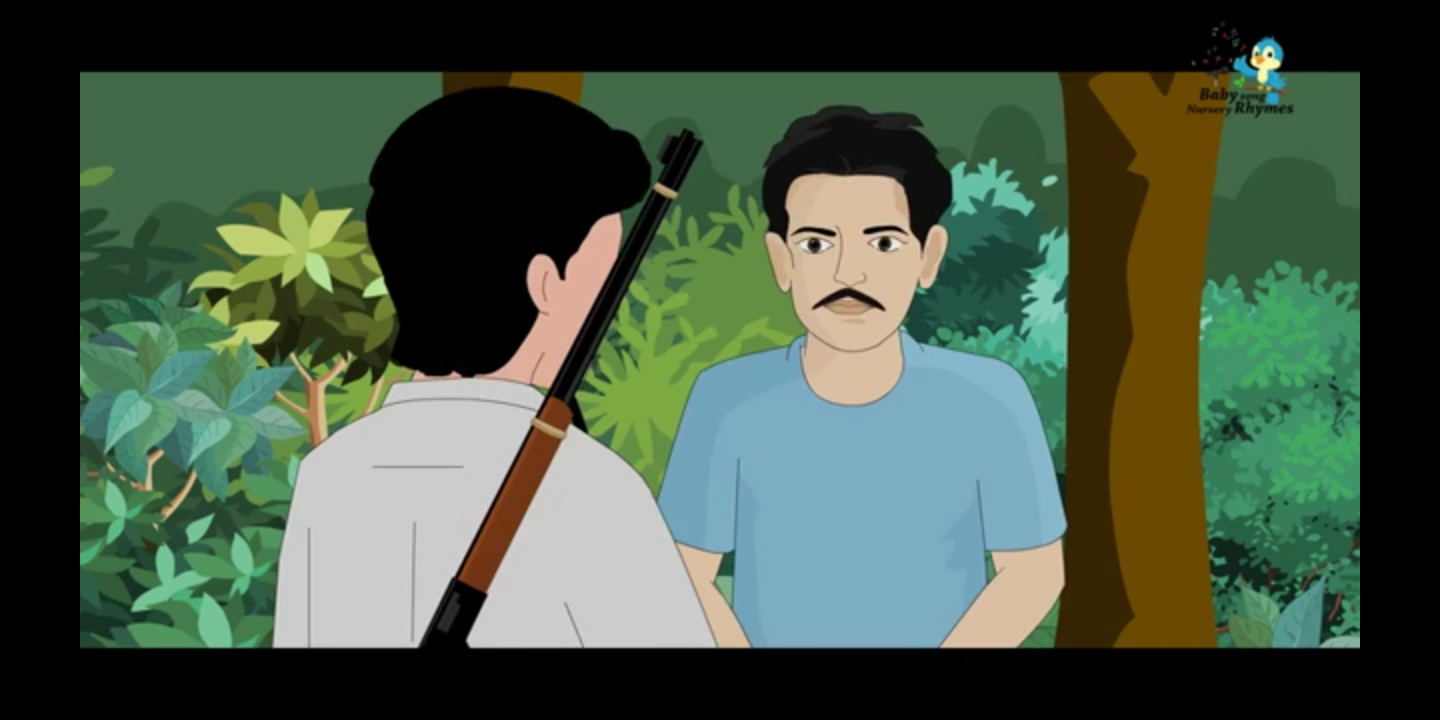 মোস্তফা কামাল খবর পেলেন পাকিস্তানি বাহিনী কুমিল্লার আখাউড়া রেললাইন ধরে এগিয়ে আসছে।
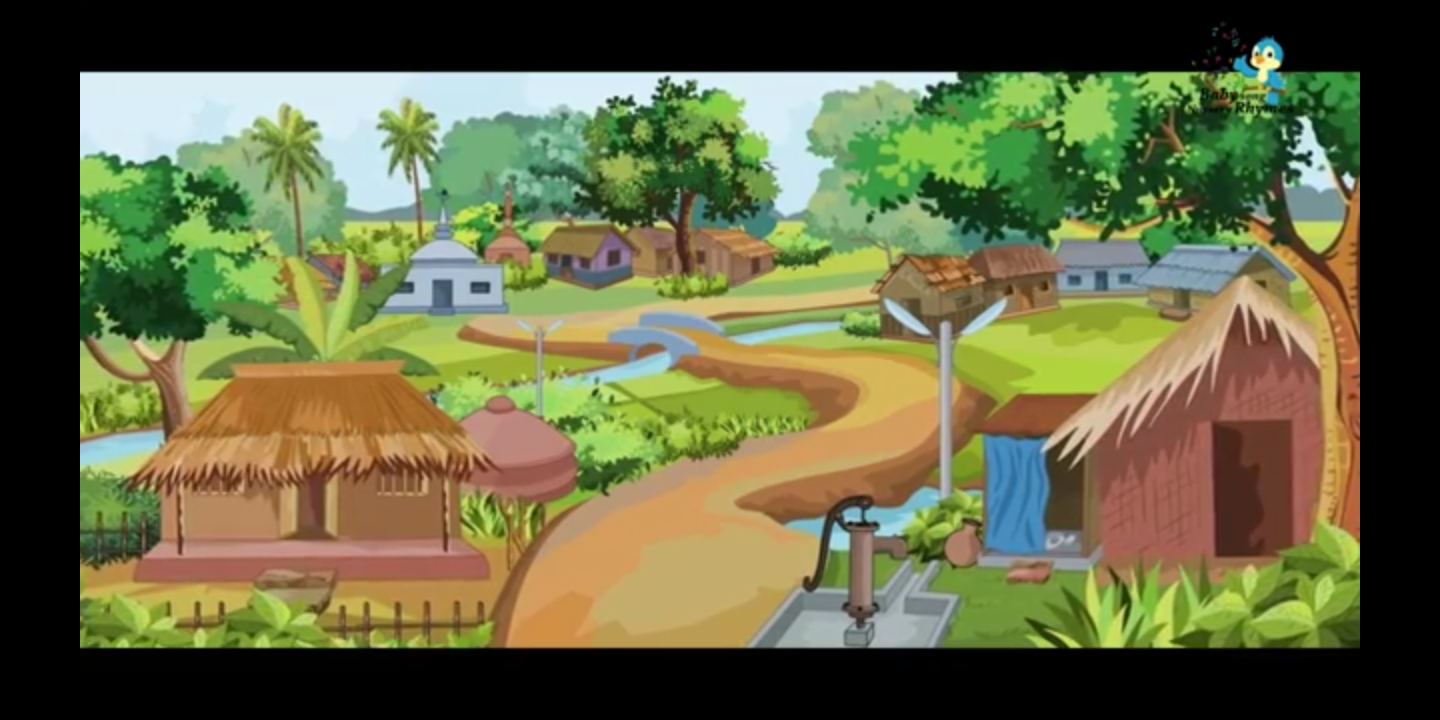 চাইছে ব্রাহ্মণবাড়িয়া দখল করতে।
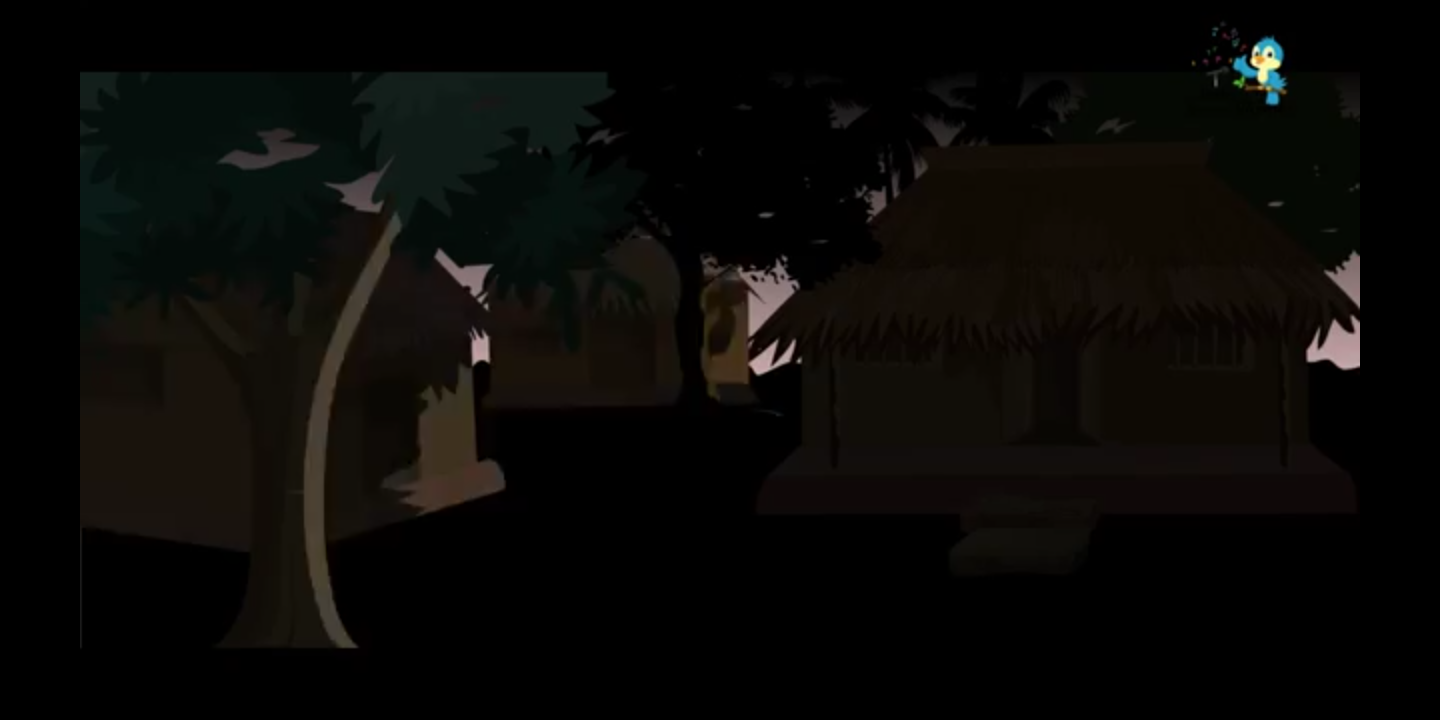 ১৭ই এপ্রিল ১৯৭১।
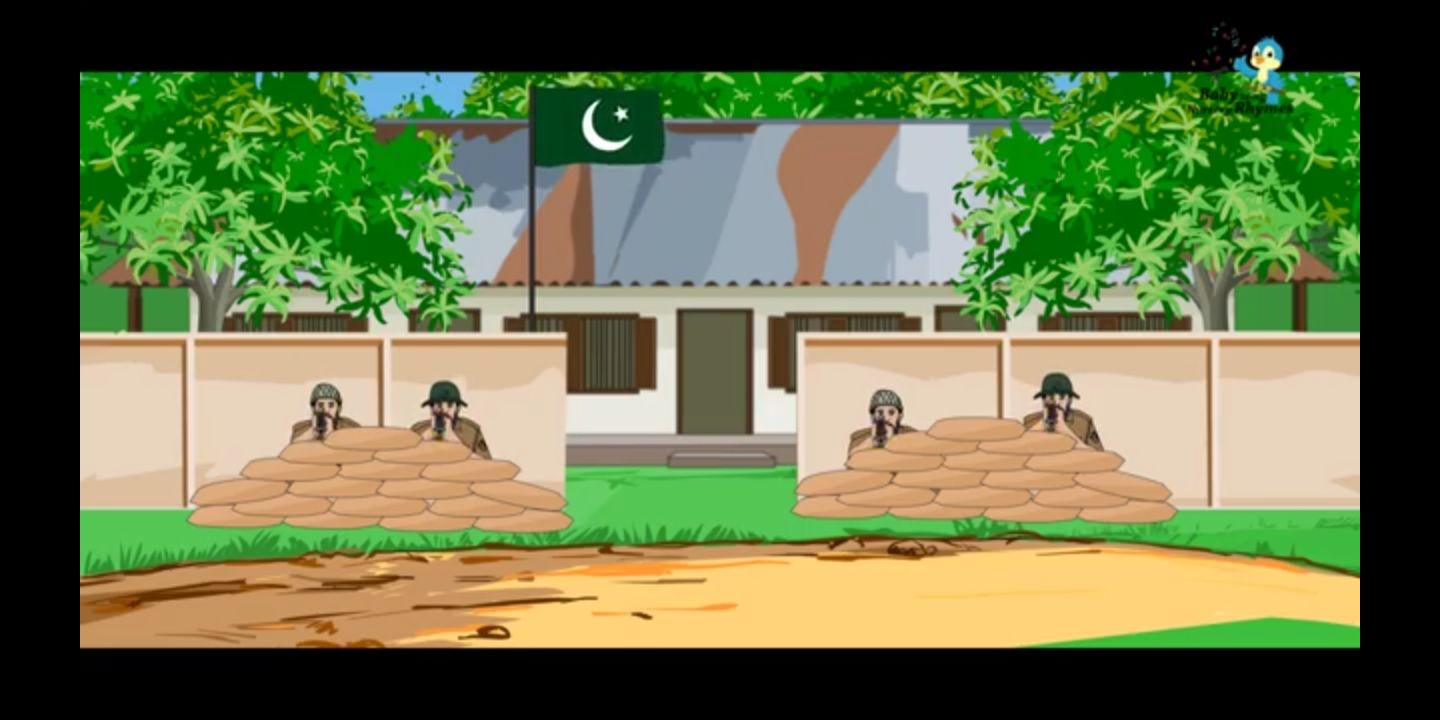 ভোর থেকেই পাকিস্তানি বাহিনী মুক্তিযোদ্ধাদের উপর গোলাবর্ষণ শুরু করল।
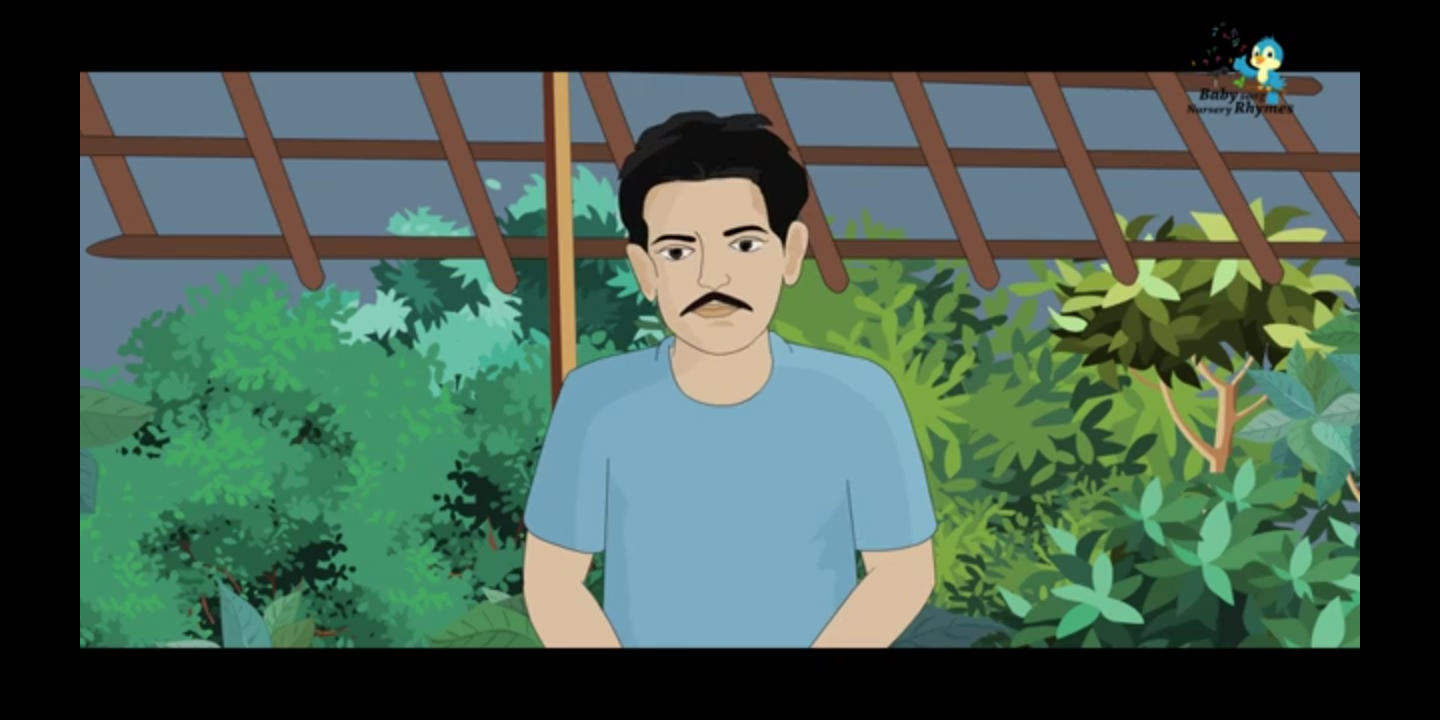 মোস্তফা কামাল ভাবতে লাগলেন।
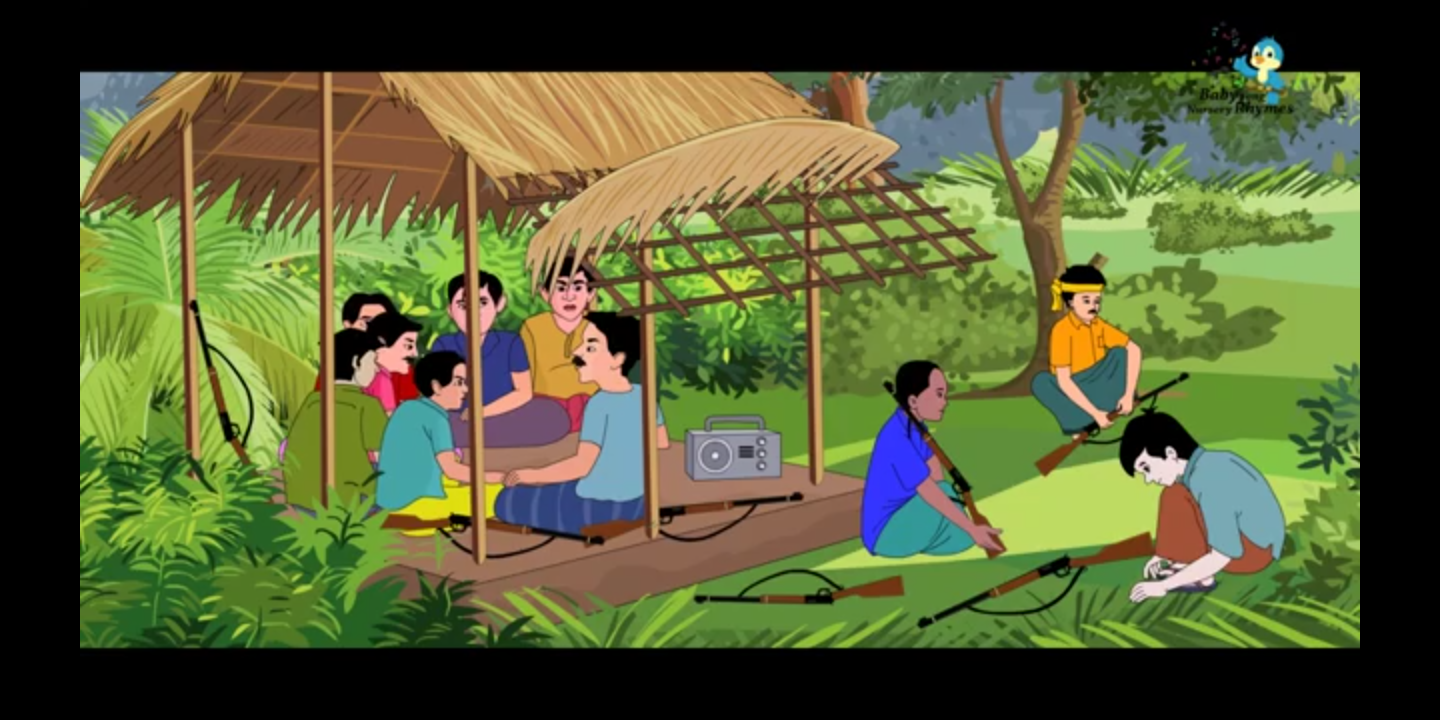 এত কম শক্তি নিয়ে ওদের মোকবিলা করা সম্ভব না।
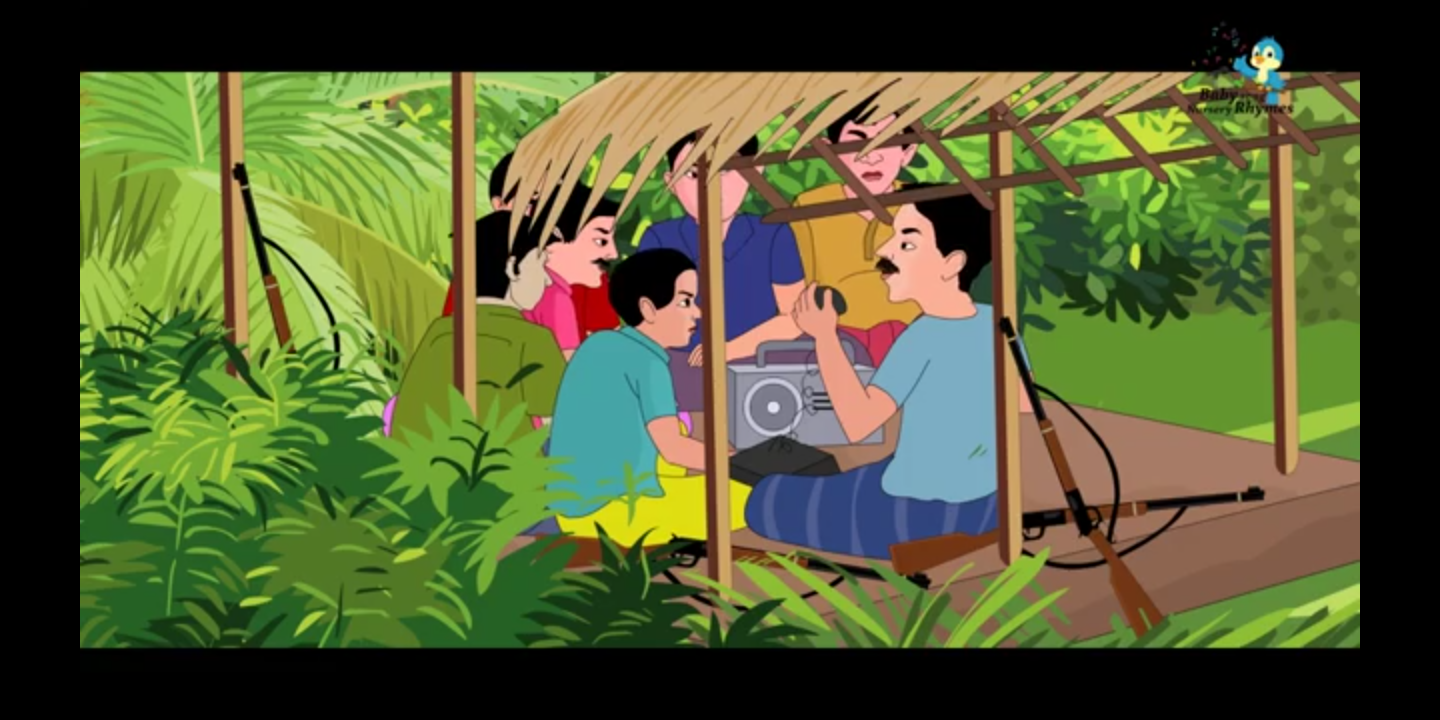 খবর পাঠালেন জরুরি সেনা সহায়তার জন্য।
পাঠ্য বইয়ের সংযোগ
বাংলা বইয়ের ৪২ নং পৃষ্ঠা খোলো
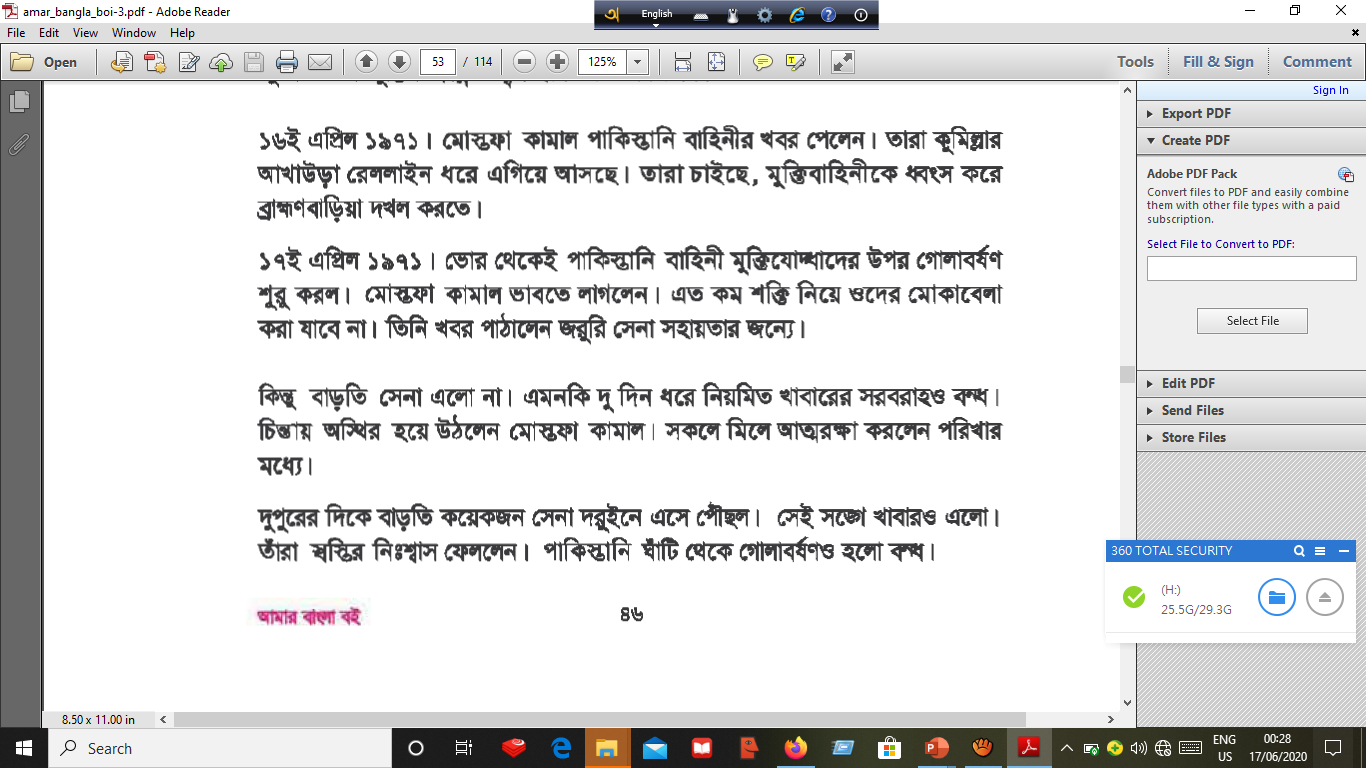 শিক্ষকের পাঠ
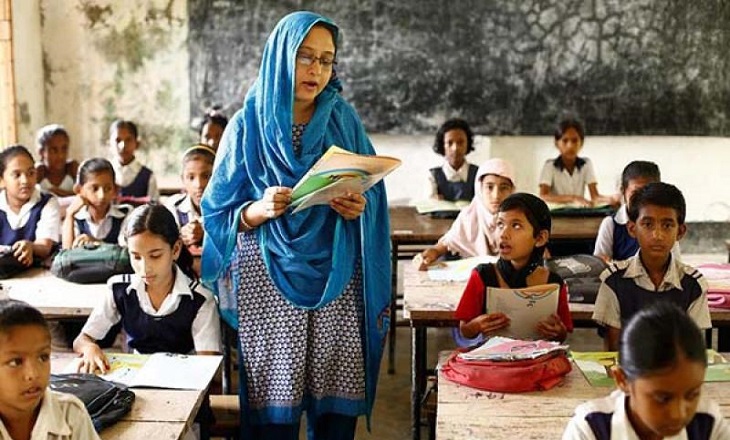 শিক্ষকের  সাথে শিক্ষার্থীর পাঠ
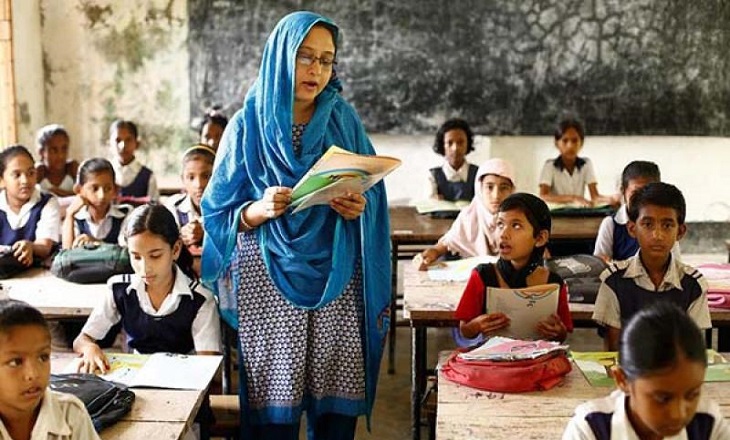 শিক্ষার্থীর সরব পাঠঃ
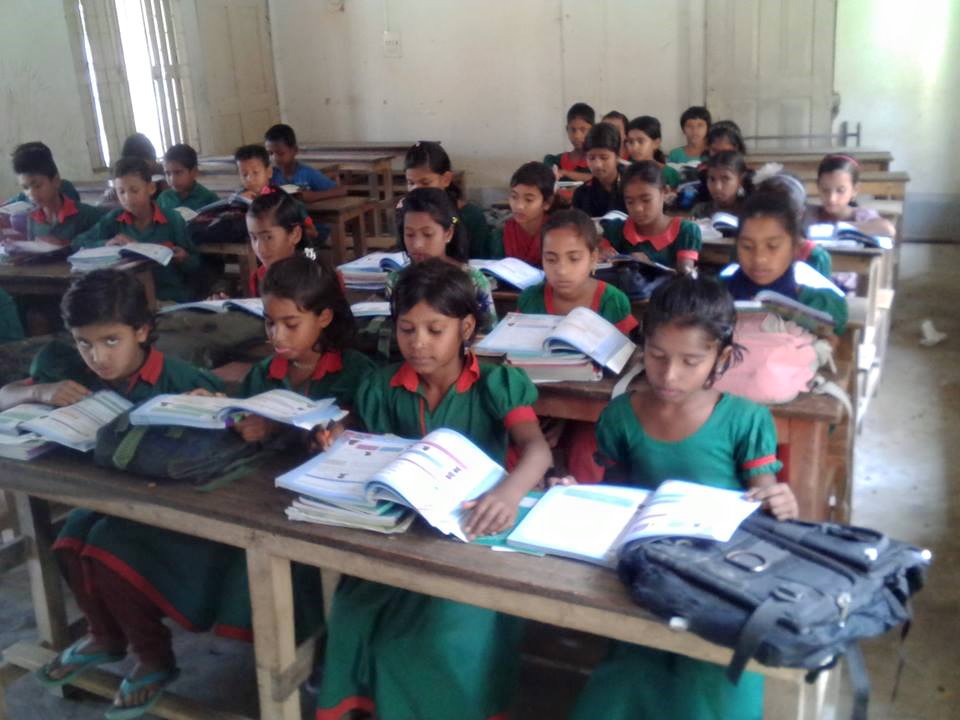 জোড়ায় কাজঃ
এসো আমরা যুক্তবর্ণ চিনে নিই এবং যুক্তবর্ণ দিয়ে নতুন শব্দ তৈরি করি এবং পড়িঃ
+
ল
ল
কুমিল্লা
ল্ল
পাল্লা
ভক্তি
+
ক্ত
শক্তি
ক
ত
দলীয় কাজঃ
নিচের প্রশ্ন দুইটির উত্তর খাতায় লেখঃ
ক)কত তারিখে পাকিস্তানি বাহিনী  আখাউড়া রেললাইন ধরে এগিয়ে আসে?
উত্তরঃ ১৬ই এপ্রিল ১৯৭১ পাকিস্তানি বাহিনী  আখাউড়া রেললাইন ধরে
খ) মোস্তফা কামাল কী খবর পাঠালেন?
উত্তরঃমোস্তফা কামাল জরুরি সেনা সহায়তার জন্য খবর পাঠালেন।
একক কাজঃ
এসো আমরা নিচের শব্দগুলো পাঠ থেকে খুঁজে বের করি এবং শব্দগুলোর অর্থ জেনে নিইঃ
সংবাদ
খবর
দখল
অধিকার
সামনা সামনি বোঝাপড়া
মোকাবিলা
মূল্যায়নঃ
ঘরের ভিতরের শব্দগুলো বসিয়ে শূন্যস্থান পূরণ কর।
ব্রাহ্মণবাড়িয়া
সেনা
1।পাকিস্তানি বাহিনী চাইছে..…….........দখল করতে।
২।  খবর পাঠালেন জরুরি ……..সহায়তার জন্য।
নিরাময় প্রদান
সবল শিক্ষার্থীদের দ্বারা দুর্বল শিক্ষার্থীদের জন্য নিরাময়মূলক ব্যবস্থা নিব।
বাড়ির কাজঃ
খবর,দখল,মোকাবিলা এই তিনটি শব্দ দিয়ে বাক্য তৈরি করবে।
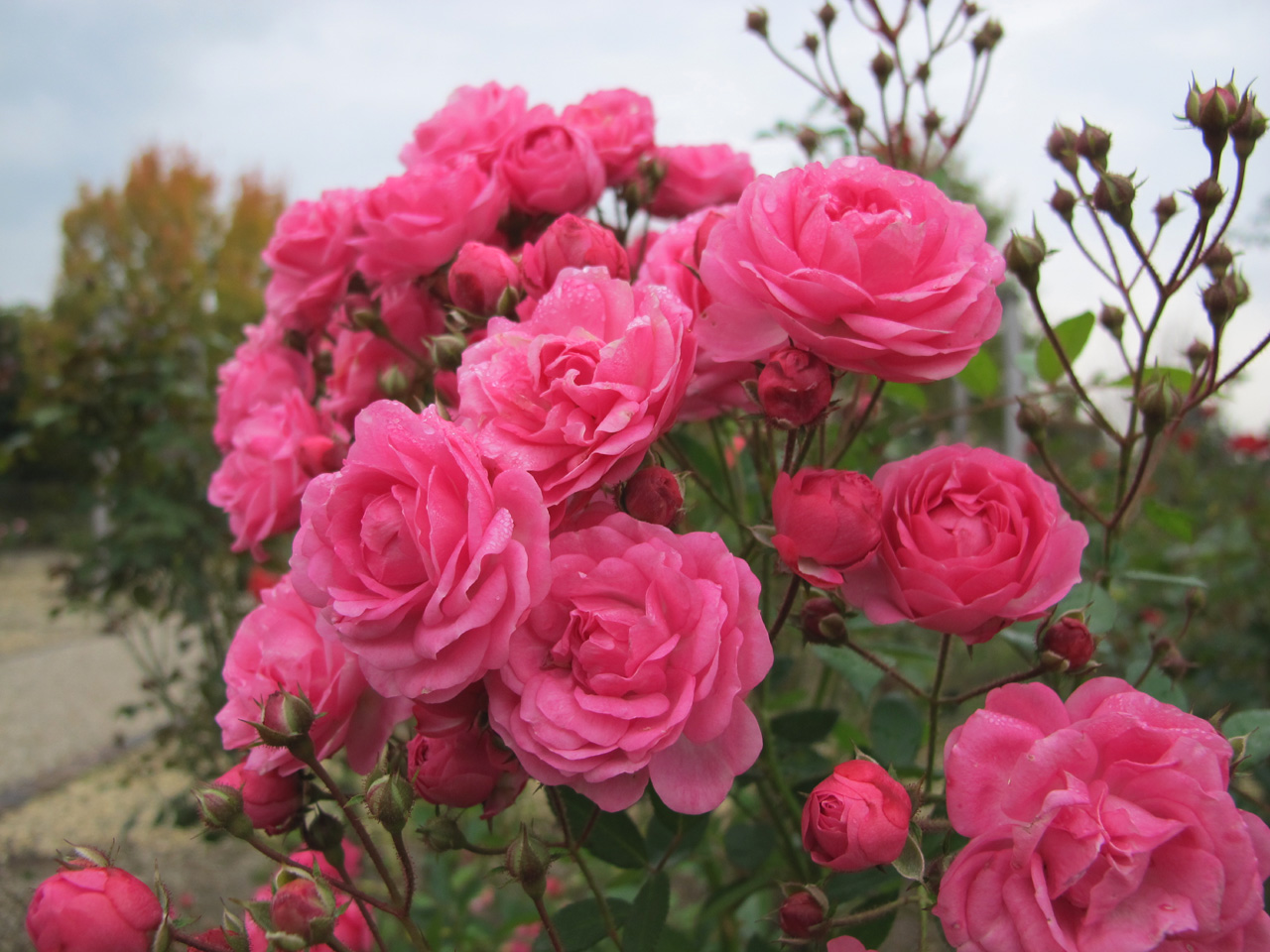 সবাইকে ধন্যবাদ